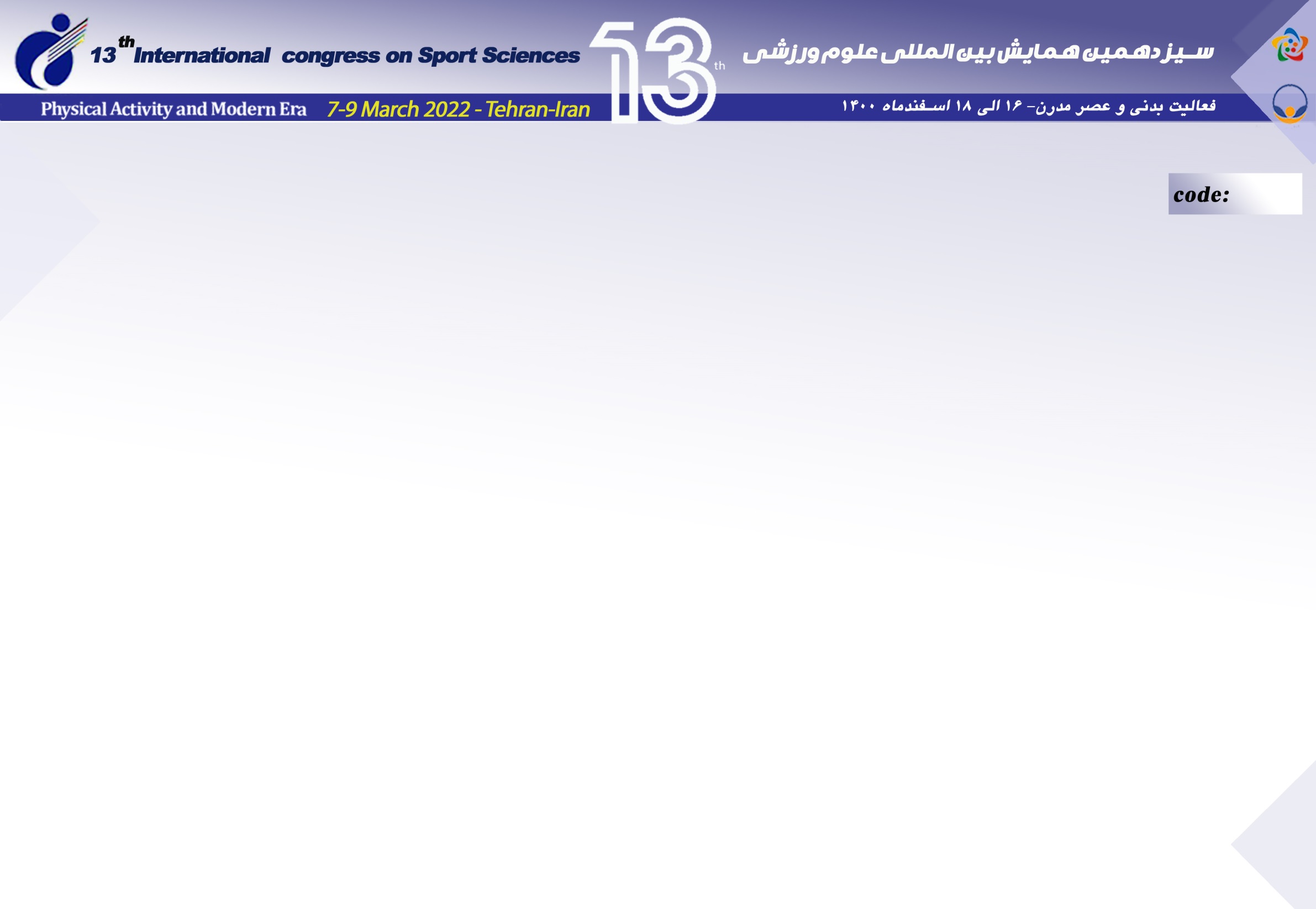 The relationship between brain dominance quarter with leadership style and effectiveness of sport managers
Hamid Dastjerdi , Moein Baniasadi, somayeh aghel
1094-SSRC-13TH
Introduction:
The human brain is composed of many components that the role of these components in human behavior has been confirmed. In fact, the brain controls all human behavior, including individual interests and desires, which may vary from person to person. Understanding the factors related to brain capabilities can be effective in improving the performance of managers of sports organizations.
Result:
The results showed that there is a significant relationship between brain dominance quarter and leadership style (sig <0.05). Furthermore, it was also found that there is a significant relationship between brain dominance quarter and effectiveness of sport managers (sig <0.05).
Methods:
The method of the study was descriptive-correlation, which in terms of purpose, was among the applied studies. The population was all male sports managers in Razavi Khorasan (total number= 200 people). According to the Cochran formula and by random sampling method, 132 subjects were included in the study. Data collection tools were demographic information form, Brain Dominance Questionnaire (Herrmann, 1980), Leadership Style Questionnaire (Likert, 1999), and effectiveness questionnaire (Parsons, 2003). To analyze the data, descriptive statistics (mean, percentage, etc.) and inferential statistics (Kolmogorov-Smirnov and Pearson correlation coefficient) were use.
Discussion & Conclusion:
: Theoretically, based on the gab that we found in literature, the results can be used to complete the theoretical foundations of this field. Practically, the sport managers can use the results of this study to improve their leadership style and effectiveness.
References:Velaz, I., Sison, A. J. G. & Fontrodona, J. (2007). Incorporating CSR and stakeholder management into corporate strategy: A case study of the CAN experience 2002–2006. Corporate Governance, 7(4): 434–445.
Walsh, G. & Bartikowski, B. (2012). Exploring corporate ability and social responsibility associations as antecedents of customer satisfaction cross-culturally. Journal of Business Research.????
Wansink, B., Kent, R. J. & Hoch, S. J. (1998). An anchoring and adjustment model of purchase quantity decisions. Journal of Marketing 35: 71-81.
Zhang, T. & Zhang, D. (2007). Agent-based simulation of consumer purchase decision-making and the decoy effect. Journal of Business Research, 60: 912–922.
Hambrick, D. (1983). Some tests of the effectiveness and functional attributes of Miles and Snow’s strategic types. Academy of Management Journal, 26 (1): 05-26.
Hughes, D. E. (2013). This ad's for you: The indirect effect of advertising on salesperson effort and performance. Journal of the Academy of marketing science, 41: 1-18.
Kacperczyk, A. (2009). With greater power comes greater responsibility? Take over protection and corporate attention to stakeholders. Strategic Management Journal, 30: 261–285.
Klein, J. & Dawar, N. (2004). Corporate social responsibility and consumers' attributions and brand evaluations in a product–harm crisis. International Journal of research in Marketing